Základní škola a Mateřská škola, Šumná, okres ZnojmoOP VK 1.4 75022320Tematický celek: Výchova k občanství II. stupeňNázev a číslo učebního materiáluOdvětví právaVY_32_INOVACE_06_06Tomáš ZezulaAnotace: Odvětví práva: rodinné, občanské, obchodní, pracovní, živnostenské, finančníMetodika: prezentace slouží k předvedení na interaktivní tabuli
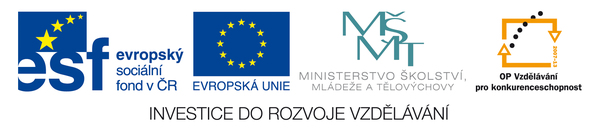 Odvětví práva
Rodinné právo
Upravuje vztahy mezi blízkými lidmi
Ochrana všech členů rodiny
Uzavření manželství zákonným způsobem
Nelze uzavřít:	- partner je ženatý, vdaná
mladší 18 let
vážná duševní nemoc
příbuzenský vztah (sourozenci, předci, potomci)
Občanské právo

Všichni občané ČR jsou si rovni
Zabývá se:
 dědickým právem
 duševním vlastnictvím
 spoluvlastnictvím
  smlouvami
 sázkami
 odpovědností za škodu
Obchodní právo

Obsah: viz tajenka (pracovní list)
Podnikání: soustavná činnost provozovaná samostatně podnikatelem pod vlastním jménem a na vlastní odpovědnost za účelem dosažení zisku
Obchodní společnosti: 
Veřejná obchodní společnost (V.O.S.)
Komanditní společnost (K.S.)
Společnost s ručením omezeným (S.R.O.)
Akciová společnost (A.S.)
Pracovní právo

Upravuje pracovní poměr
Základem je pracovní smlouva – mezi zaměstnavatelem a pracovníkem
Pracovní smlouva musí obsahovat:
 den nástupu do práce
 místo výkonu práce
 druh práce
 a může obsahovat i další ujednání ( plat, zkušební doba, dovolená na zotavenou...)
Zvláštní pracovní podmínky mají mladiství, těhotné ženy a lidé s ZTP

Zakázané práce mladistvým:
 práce pod zemí
 práce na rizikových pracovištích
 práce přesčas
 práce v noci
 hmotná odpovědnost
Živnostenské právo
Upravuje živnostenské podnikání
Živnosti 	- obchodní, výrobní a služby
Dělení živností dle formy oprávnění:
Finanční právo
Zabývá se právními normami, upravující finanční činnost státu
státní rozpočet
výběr daní
výběr poplatků
výběr cel
hospodaření s měnou
vydávání cenných papírů
činnost  České národní banky
Zdroje:
Janošková D., Ondráčková M. Občanská výchova 8, učebnice pro základní školy a víceletá gymnázia, 1. vydání, Plzeň, Nakladatelství Fraus 2005, ISBN 80-7238-393-0

Janošková D., Ondráčková M. Občanská výchova 8, příručka pro učitele pro základní školy a víceletá gymnázia, 1. vydání, Plzeň, Nakladatelství Fraus 2005, ISBN 80-7238-394-9